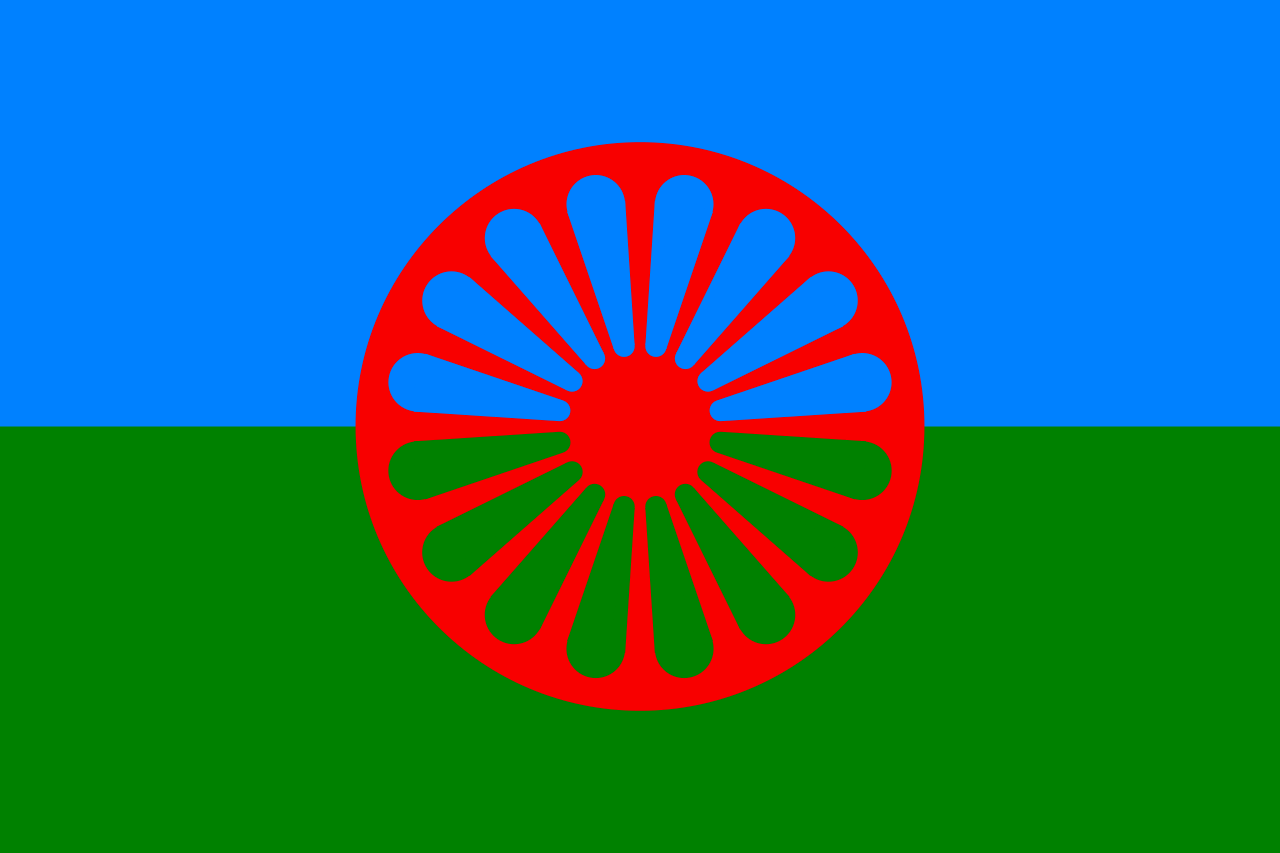 Cesta Romů(Romengro Drom)
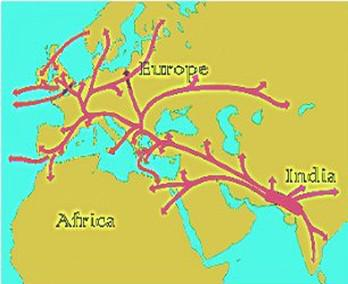 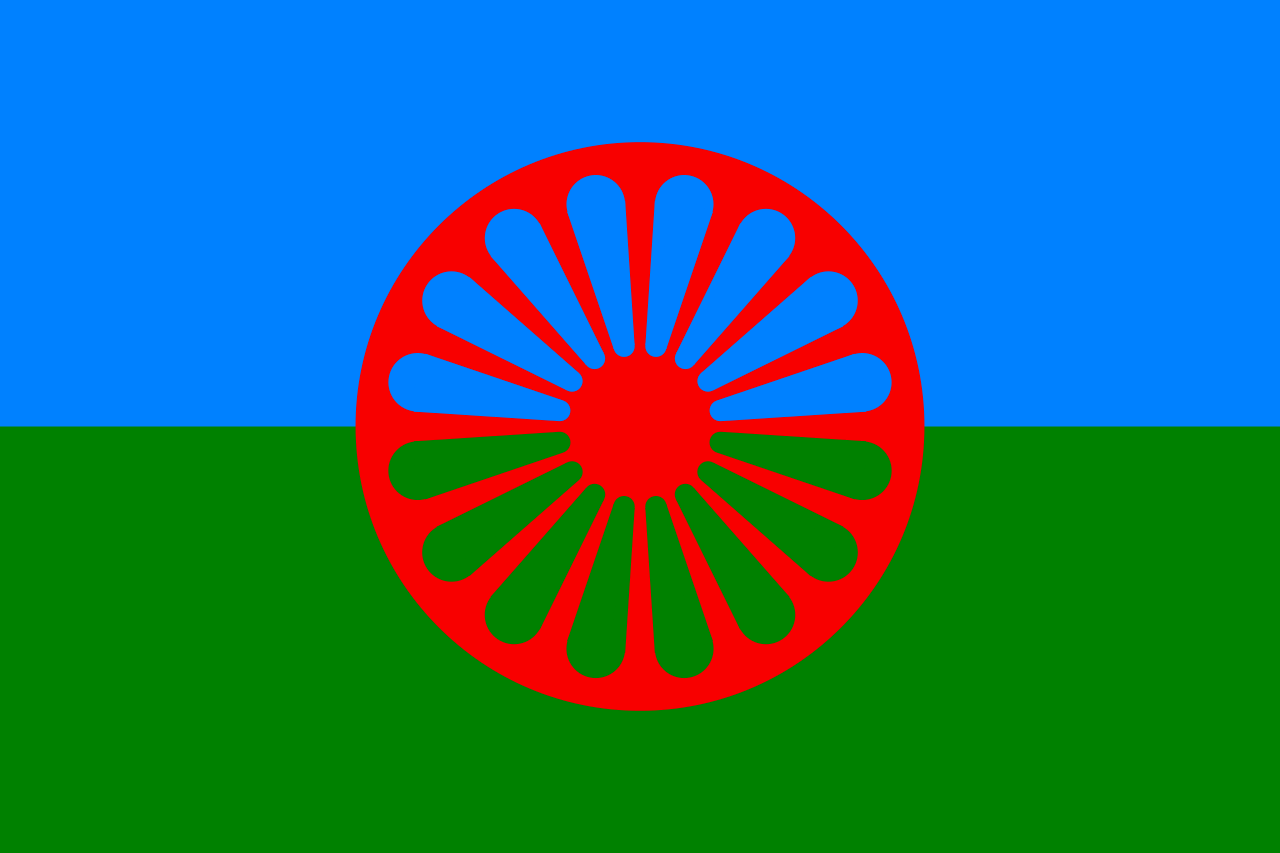 Rom nebo Cikán?
⮚Mnoho lidí pocházejících z majoritní společnosti termín Rom neužívá 
⮚Příslušníci etnika jsou stále nazýváni exonymními výrazy, které vznikly už ve středověku. 
⮚Na území střední Evropy se převážně užívá k označení etnika exonymum Cikán. 
⮚V anglosasky mluvících zemích jsou Romové nazýváni Gypsy.
Vznik označení Cikán
⮚Termín Cikán, v němčině Zigeuner, ve francouzštině Tsigane, ve slovenštině Cigan se v romském jazyce obvykle neužívá. 
    Tyto názvy se objevily v souvislosti s příchodem Romů do Evropy a staly se jedněmi z nejrozšířenějších oslovení Romů.
⮚Označení Cikán bylo odvozeno od řeckého slova Athinganoi, což znamená „nedotknutelní“ – lidé, kteří nechtějí, aby se jich ostatní dotýkali. 
⮚Označení mělo od počátku negativní charakter, který se při postupném vývoji slova přenesl také do současné podoby Cikán. Označení vypovídalo a dodnes hovoří o vztahu majority k romské menšině. Romové se proto s oslovením beze zbytku nikdy neztotožnili.
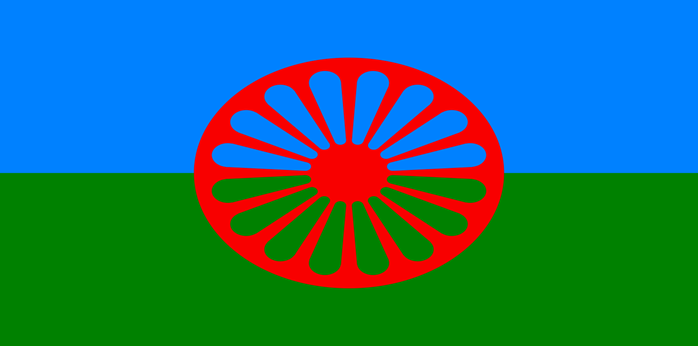 Vznik názvu Gypsy
⮚Gypsy, francouzské Gitanes, španělské Gitanos je odvozeno od slova Aigyptos – Egypťan. Vznik oslovení souvisí se skutečností, že se Romové po delší dobu zdržovali v oblasti, která byla nazývána Malý Egypt.
⮚Poté, co přišli do Evropy, šířili pověst o svém původu, obohacenou historkami o pokání všeho lidu.
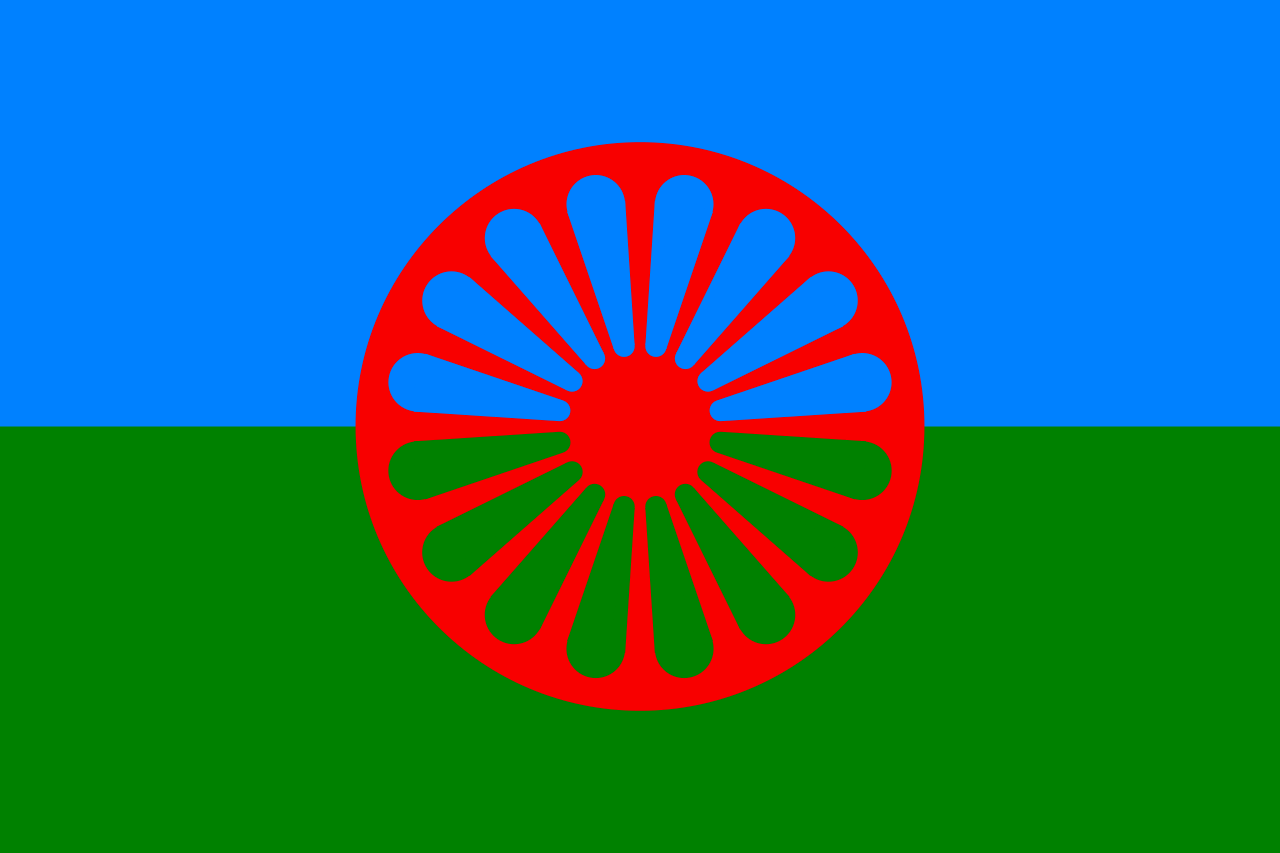 Oslovení Rom
⮚Oslovení Rom dnes užívá většina Romů žijících v Evropě a na Balkáně. Bývá spojeno s výrazem Dom, označujícím početnou indickou kastu v severní Indii.
⮚Podobnost s dnešními Romy není jen v názvu skupiny, ale také v sociálním systému a v profesích, kterými se obě komunity živily. 
⮚Z původního označení Dom pravděpodobně vzniklo slovo Rom. 
⮚„Amen sam Roma“ - „Jsme Romové“, říkají příslušníci etnika sami o sobě.
Subetnické skupiny Romů v ČR
V současné době žije v České republice podle odhadů 250 až 300 tisíc Romů, kteří se dělí do pěti subetnických skupin:
Slovenští Romové (nejpočetnější skupina na území ČR)
Olašští Romové/ Vlachike Roma
Maďarští Romové
Čeští  a moravští Romové
Sinti/Sintové / Sinte Roma

Tyto skupiny se dělí podle jazyka, způsobu života (usedlí/kočovní), řemesel /profesí,  tradic zvyků.
     Odlišuje je ale i vzhled.
Slovenští Romové
⮚Slovenští Romové se v období vlády Marie Terezie usadili a svá řemesla přizpůsobili usedlému způsobu života. Protože si v průběhu let vytvořili úzké vztahy s majoritou, žili s ní v souladu a vzájemné symbióze až do druhé světové války. 
⮚Označení „slovenští“ dostali podle původní země, odkud po druhé světové válce přišli do Čech a na Moravu.
⮚Důvody migrace souvisely s nízkou životní úrovní v romských osadách na Slovensku a s náborovou kampaní tehdejšího Československa.
⮚Slovenští Romové se vnitřně rozlišují také podle místa, odkud pocházejí jejich velkorodiny. 
⮚Místo původu ovlivnilo i slovenskou romštinu a obě skupiny mají ve slovní zásobě mírné dialektové rozdíly. 
⮚V současnosti se vnitřní diferenciace prohlubuje, a to na základě: • sociální a vzdělanostní úrovně, • dodržování či nedodržování tradic, • ekonomické stránky rodin
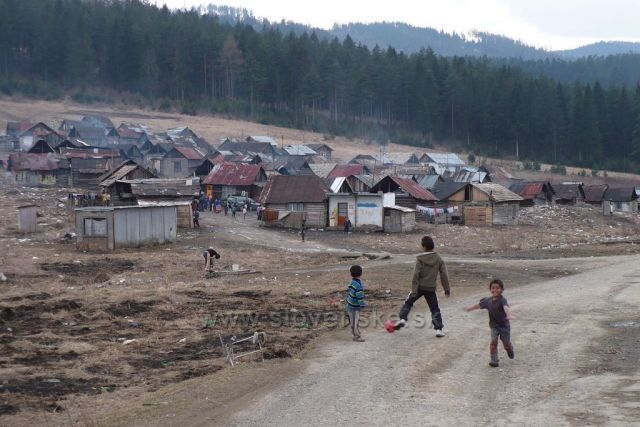 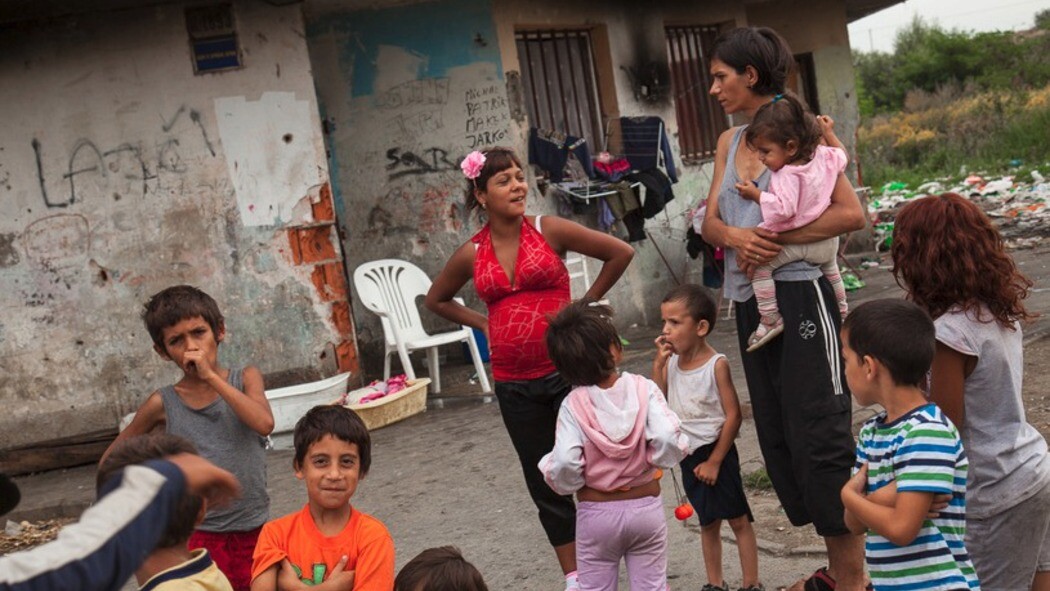 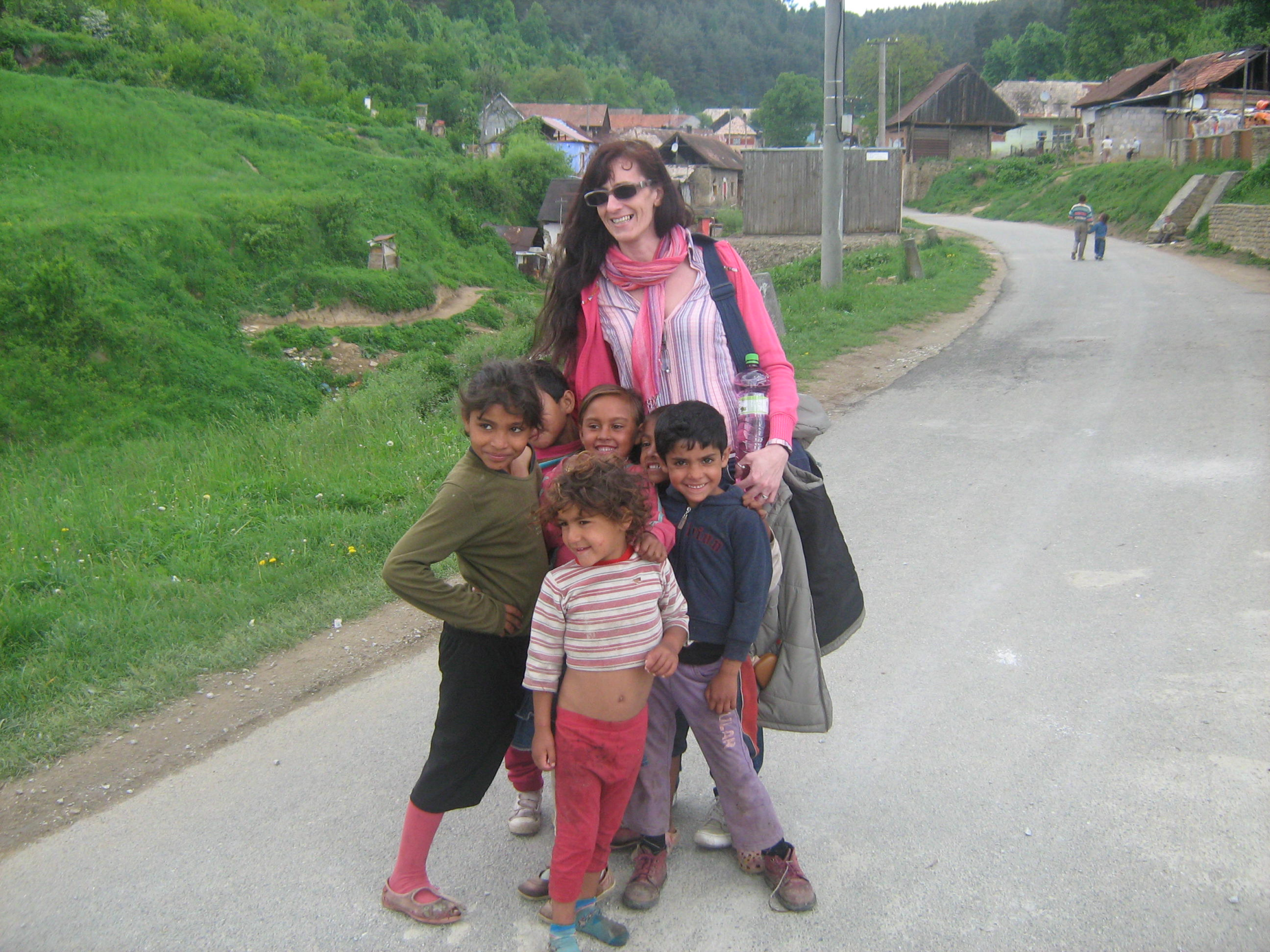 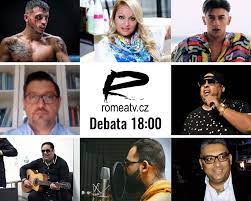 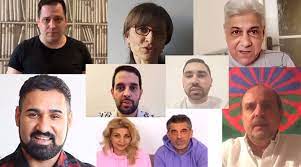 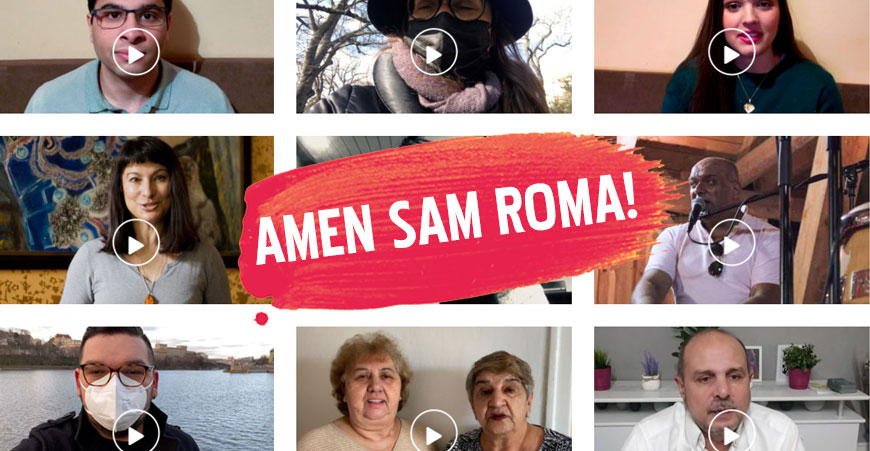 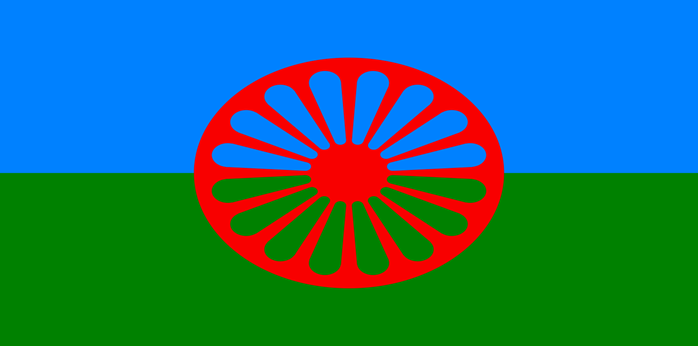 Čeští  a moravští Romové
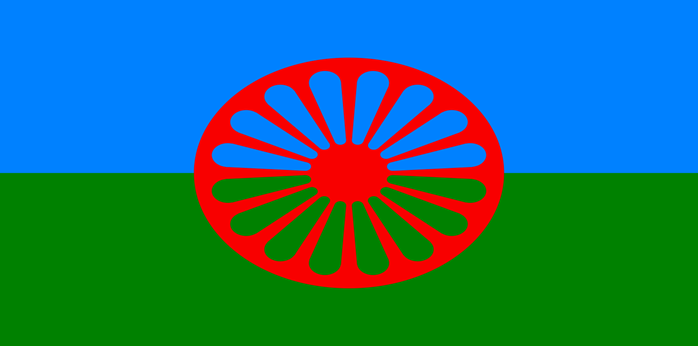 Skupina, která přestala jako celek existovat po 2. Světové válce z důvodu hromadné deportace do koncentračních táborů. 
Po 2. světové válce se jich vrátilo do vlasti pouze 583. Oni a jejich potomci dnes tvoří skupinu tzv. moravských Romů, která je do značné míry i jádrem současné romské inteligence
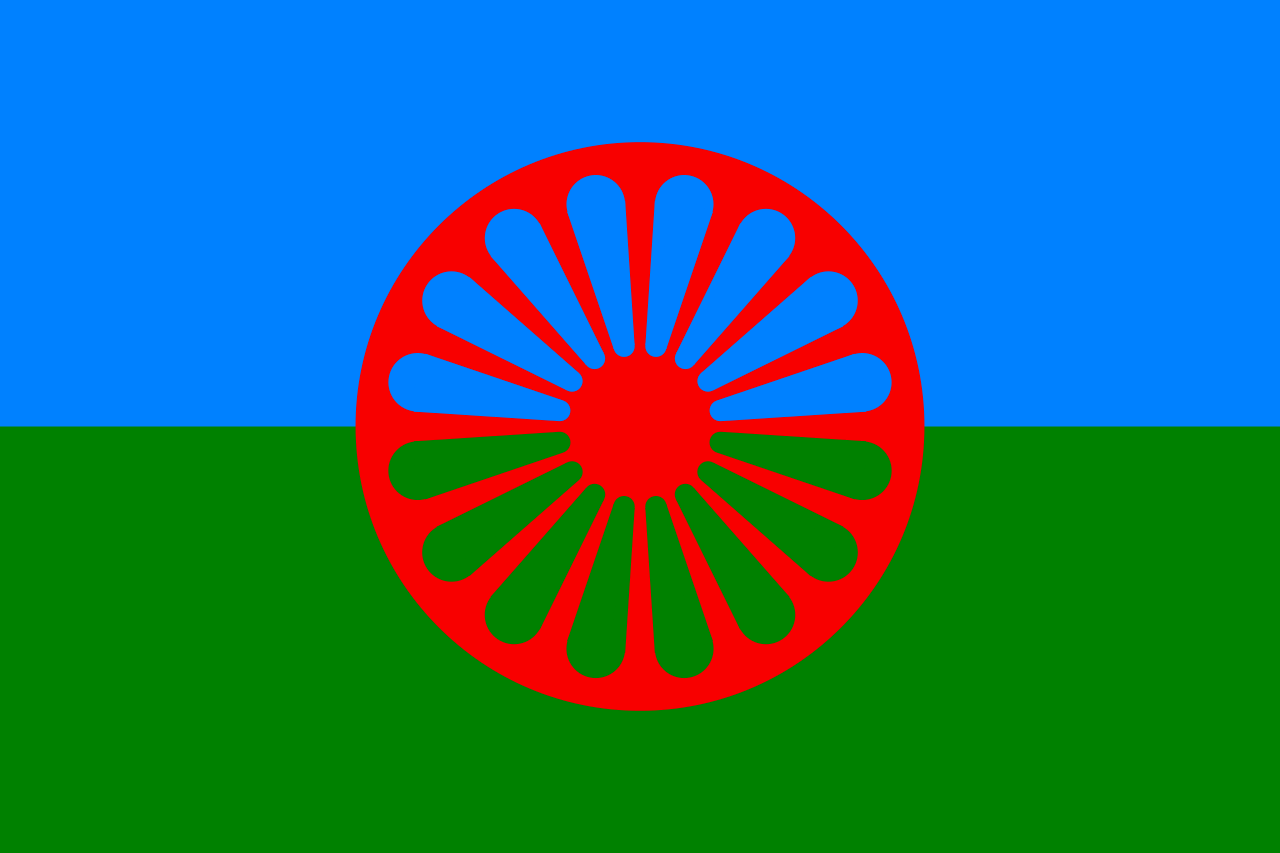 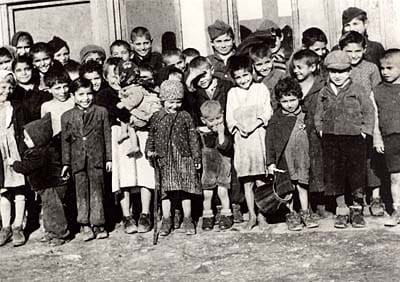 Romské ženy  čekající na jídlo  v táboře v Hodoníně u Kunštátu (za 2. sv. války)
Romské děti v Letech u Písku
Hodonín u Kunštátu
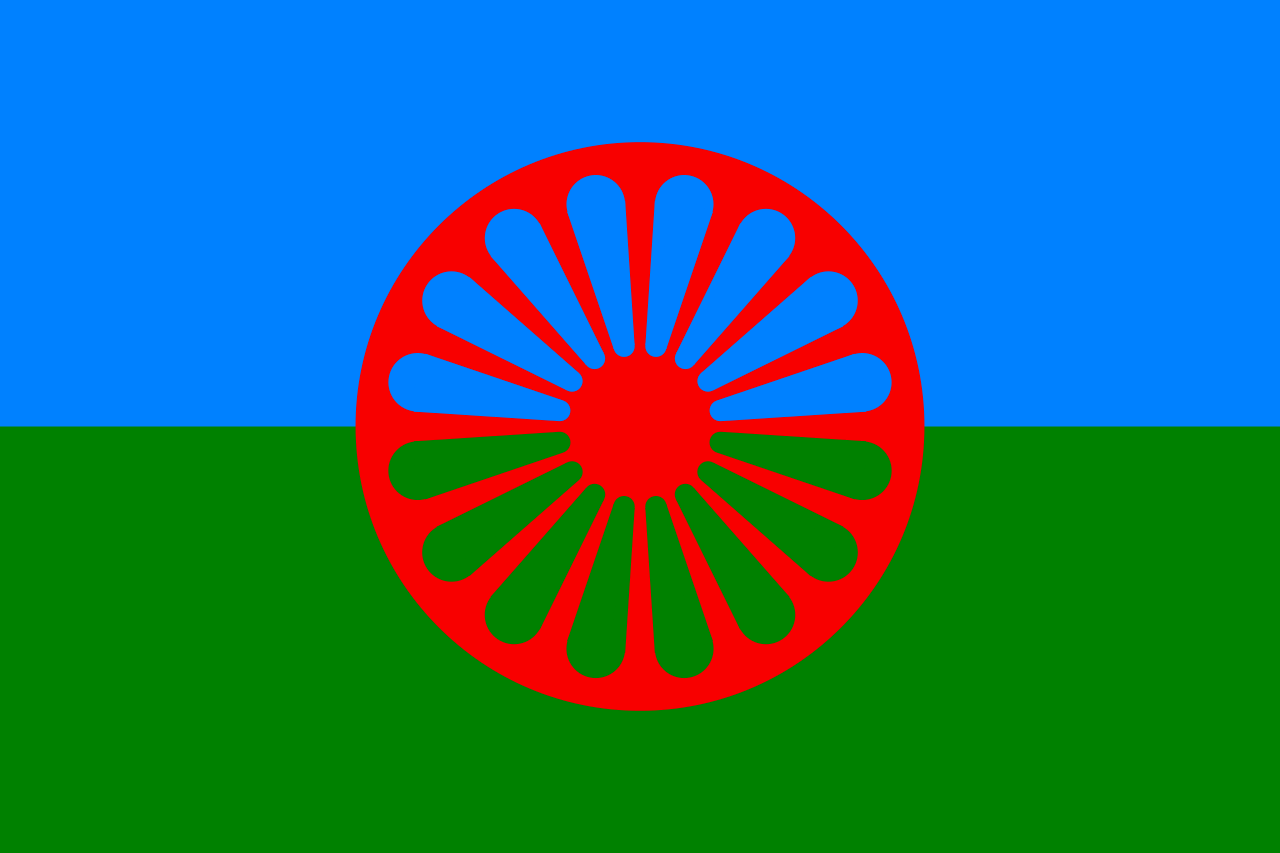 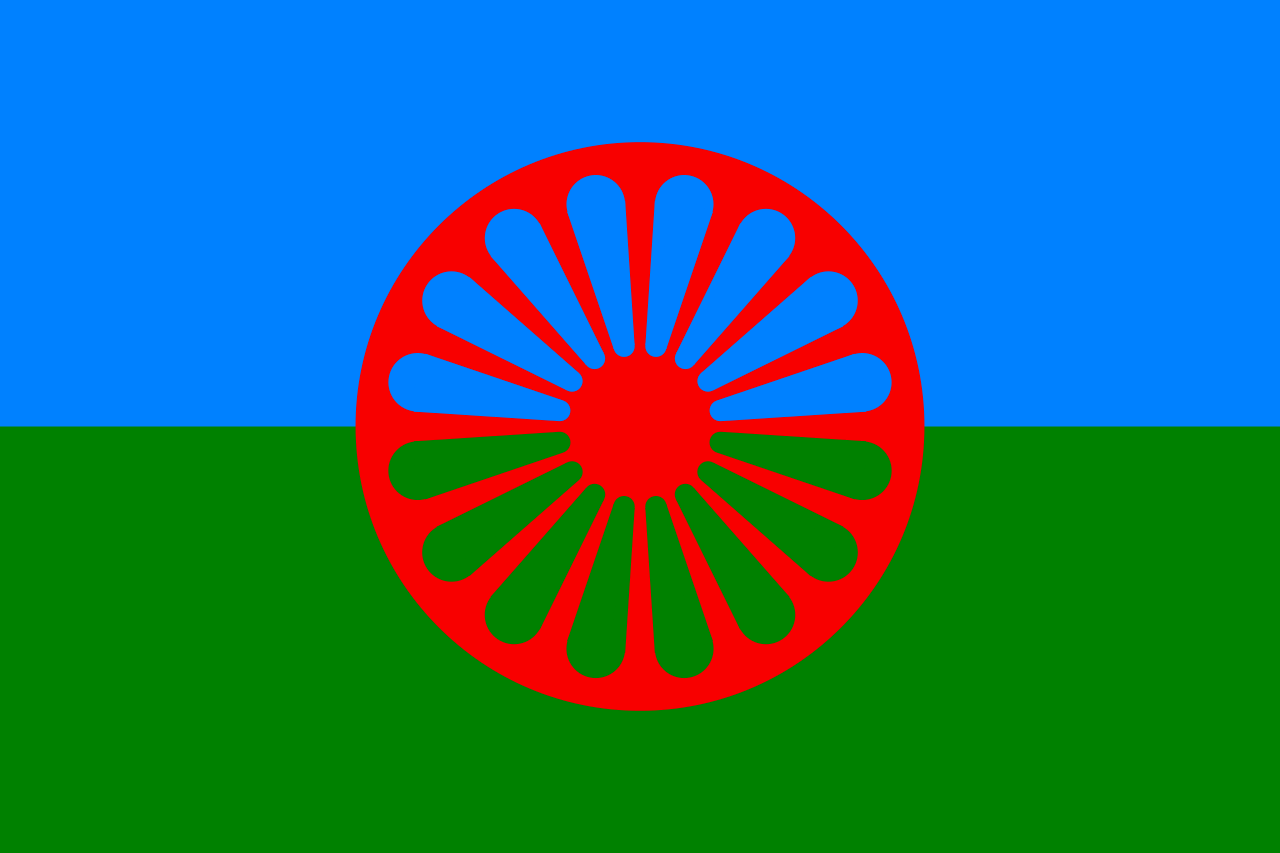 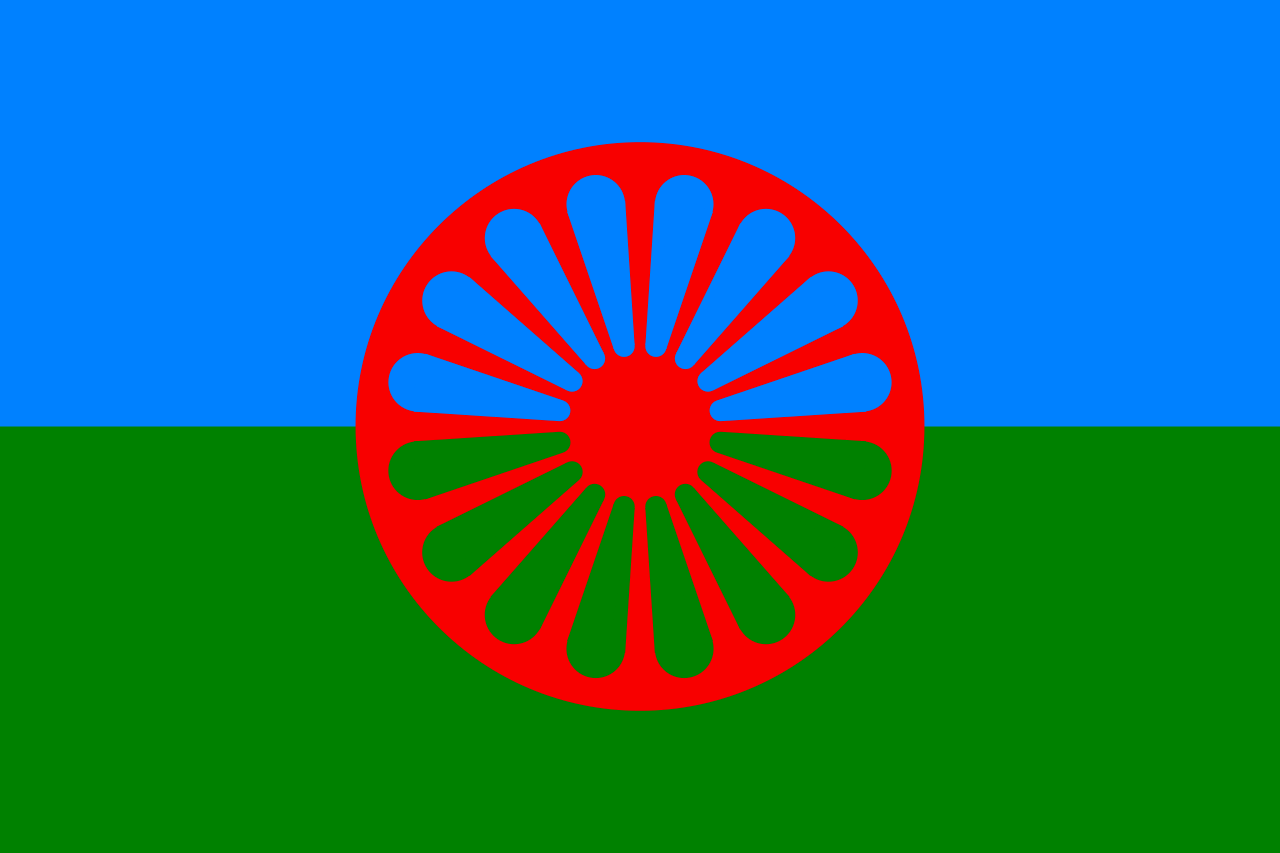 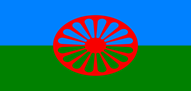 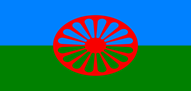 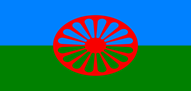 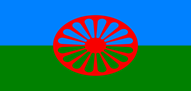 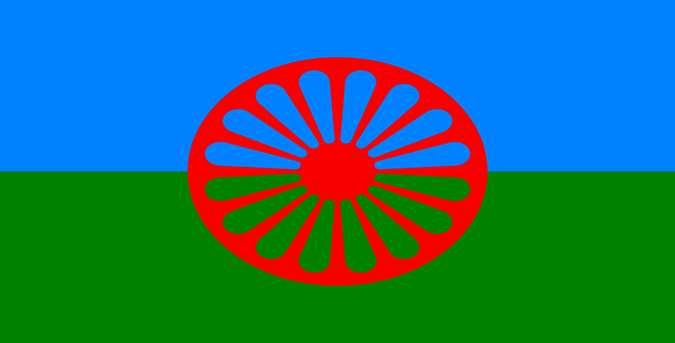 Maďarští Romové
⮚Maďarští Romové, stejně jako slovenská skupina Romů, žili usedlým způsobem života.
Skupina, která do 2. světové války na území Maďarska a na území jižního Slovenska v oblasti obývané maďarskou národnostní menšinou. 
⮚Živili se hudbou a často v této profesi vynikali.
Maďarská romská skupina Parno Graszt
Sinti/Sintové/Sinte Roma
Potomci německých Romů, žijící rozptýleně v západní Evropě. Až do 2. světové války žili v pohraničních oblastech Čech a v Praze. Dnes jsou u nás početně malou, ale výraznou skupinou, která udržuje svůj jazyk, svou sociálně-společenskou hierarchii a hodnotový systém. 
Převážný počet Sintů nyní ale žije v Německu.
 Romština je výrazně ovlivněna němčinou.
Vlivem mísení mají dnešní Sinti světlou pleť a světlé vlasy. 
V minulosti, stejně jako olašští Romové, kočovali. 
Živili se jako brusiči nožů, překupníci a provozovatelé zábavných atrakcí.
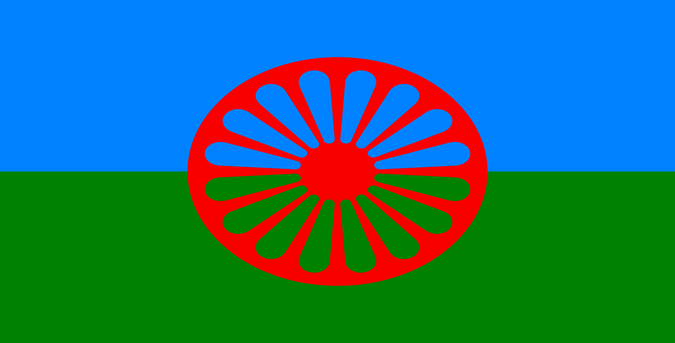 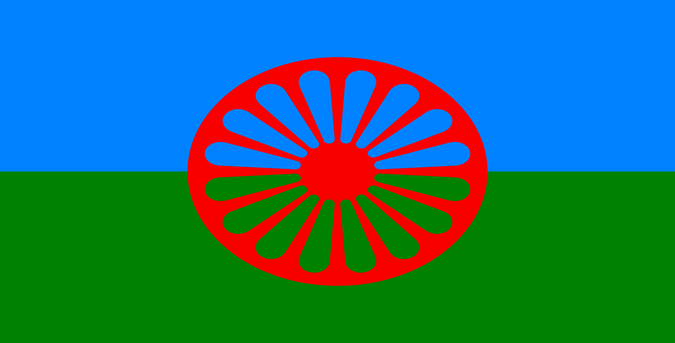 Olašští Romové /Vlachike Roma
Etnikum, které kočovalo ve střední Evropě až do roku 1959, kdy bylo násilně centralizováno. 
Specifická skupina Romů, kteří vnímají svojí odlišnost od ostatních a jejich identita se opírá o dodnes živé tradice, jejich jazyk, zvyky a hodnoty, které uznávají všechny generace. Vzhledem k stále udržovaným zvykům můžeme považovat olašské Romy za jednu z nejtradičnějších subetnických skupin v České republice.
Přívlastek olašský je odvozen od území Valachie, odkud olašští Romové přišli. 
Vnitřní dělení skupiny je podle původní profese. Ti, kteří se v minulosti živili kotlářstvím, se nazývají Kalderáši. Obchodníci s koňmi se označovali Lováriové. 
Podskupina si dodnes zachovala v původní podobě romský jazyk, který je od jazyka slovenských Romů odlišný a stále se předává z generace na generaci.
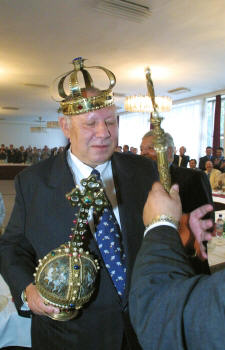 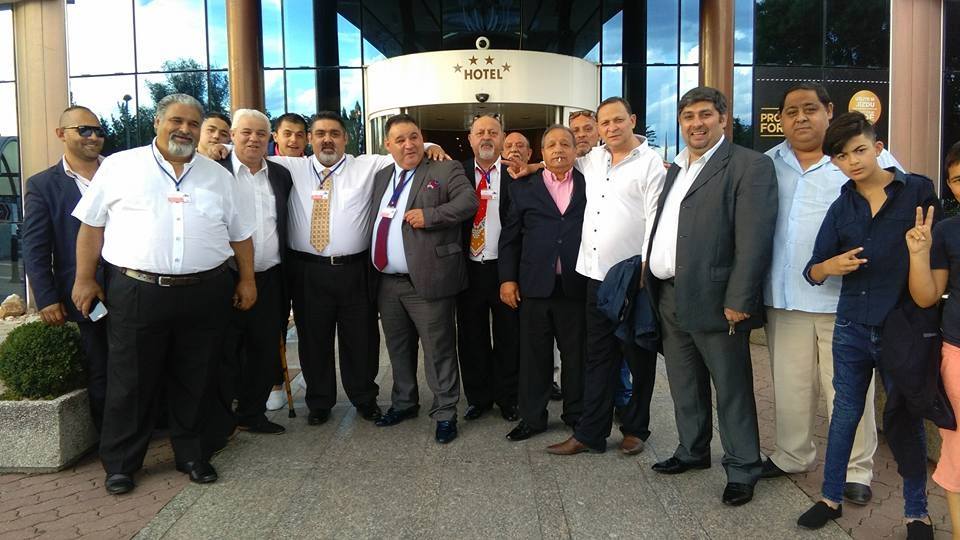 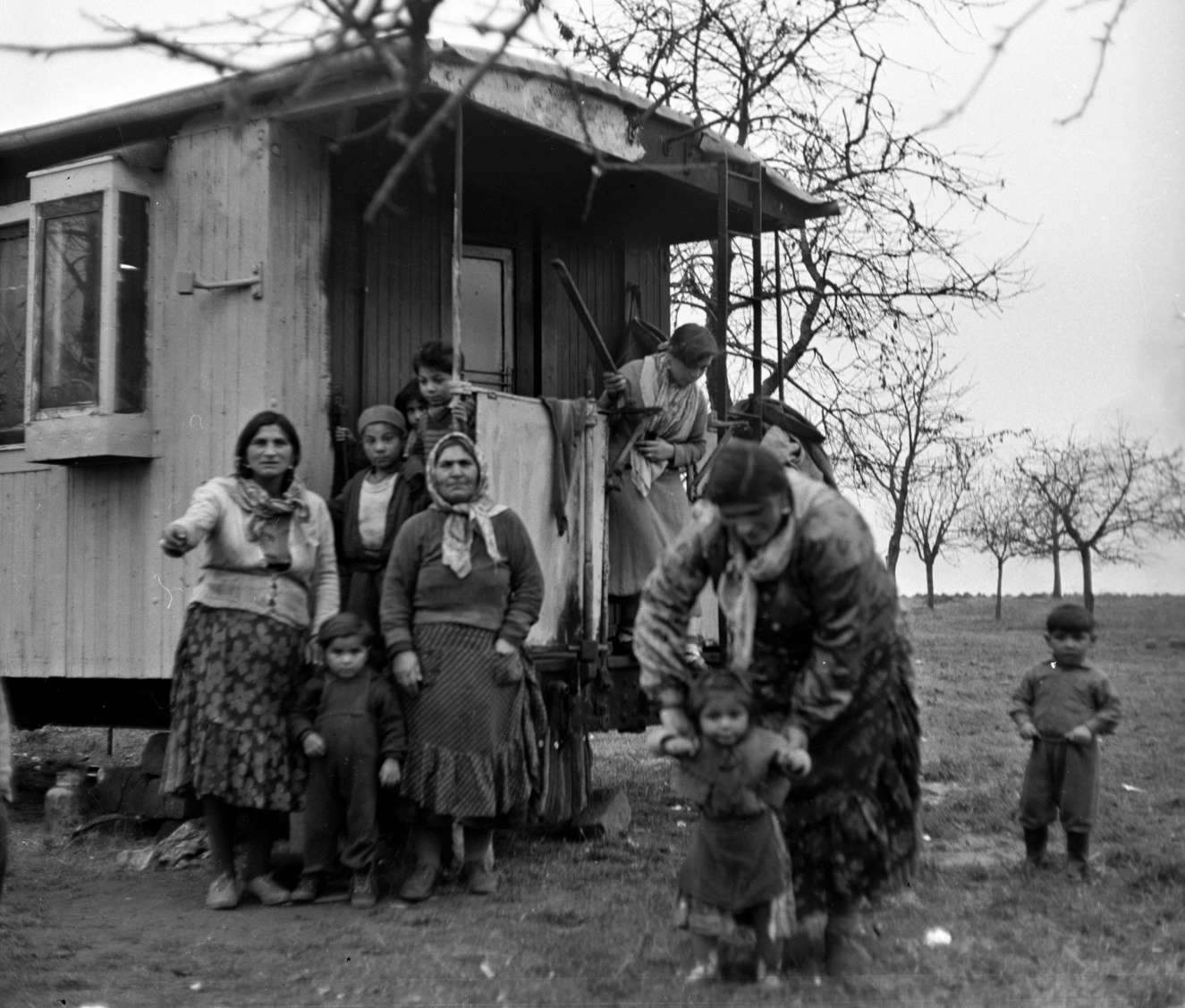 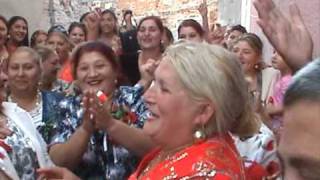 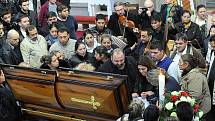 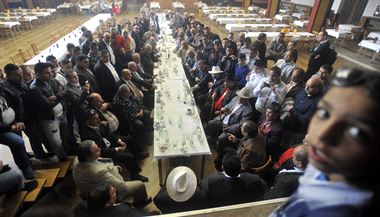 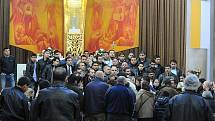